Cryptocurrency
AS A METHOD OF PAYMENT FOR LEGAL SERVICES UNDER ENGLISH LAW
BYRON JAMES
01
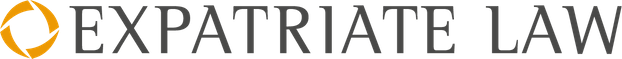 Evolution of currency
Cryptocurrency is here to stay
The world forever changed
We are moving into a world launching globalised, non-country specific, decentralised, untraceable currencies that will dominate the world. 

Payments will be made by tapping your iPhone or as easily as sending a friend request.
People distrusted banks and kept cash at home, then distrusted card machines and tried to pay with cash, then distrusted paying online and tried to pay with card.
What financial remedy practitioners need to know about cryptocurrency
02
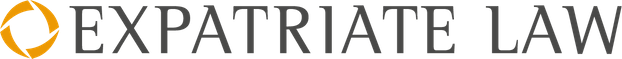 Decentralised
Lower costs
Constant price fluctuation
Cryptocurrency isn’t regulated by any central group and it works on peer to peer transfers. Financial remedy practitioners need to be aware of tracking and tracing of income and assets challenges.
Processing, verifications and currency conversions are redundant. One global currency will create a neutral facility in cases where maintenance of lump sum payments are paid trans-nationally.
At present the biggest disadvantage, but likely to be shorter-term issue. Still a challenge until method to stablise the fluctuations is established.
1.
Characteristics of cryptocurrency
2.
3.
03
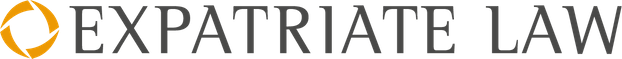 Wallet and identity link
Income and expenditure
Forensic skills
When a person sends coins from his/her personal wallet to his/her exchange wallet, it becomes traceable. Companies, such as Chainalysis, can be instructed to identify links.
Purchasers are required to have an identity and an address when a product or service is purchased online.
Look for traces of cryptocurrency and know what to do when they are found, including the right interim orders and information to seek.
Track and trace
How to trace if someone possesses or owns cryptocurrency?
04
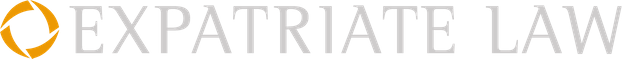 Cryptocurrency as a method of payment for legal services under English law
05
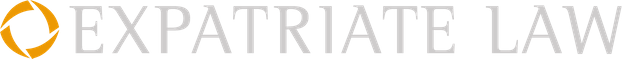 KEY CONSIDERATIONS OF CRYPTOCURRENCY
Valid albeit rickety form of payment
Worthy of relevant consideration
Usable as a commodity to pay for legal services?
Creates issues, particularly around good practice and ethics
06
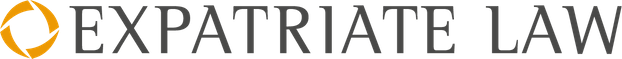 Necessity or Desire?
Legal funding order expressed in cryptocurrency received​
Represented cleanest way of satisfying client’s legal funding need​
Balance a party wanting to pay in cryptocurrency vs. it being the only available means to meet the need​
Increasingly relevant point of practice to consider​
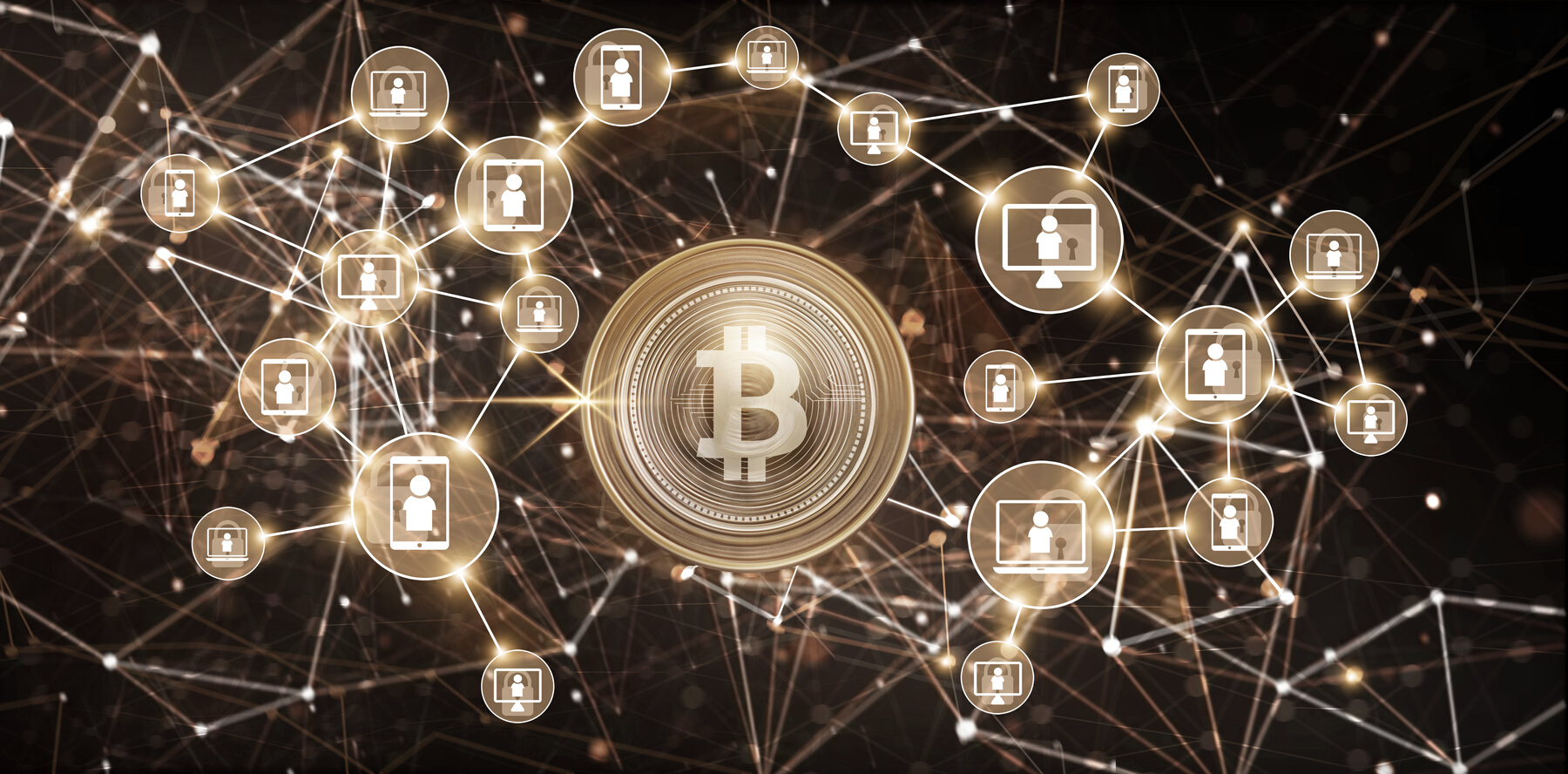 07
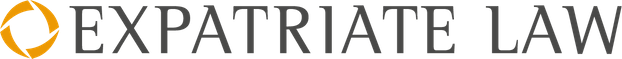 CRYPTOCURRENCY FLUCTUATIONS
Cryptocurrency ever fluctuating
Referable only to fiat currency comparison
Is it using past to dictate future?
08
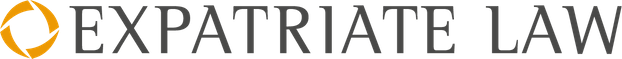 1 day
1 week
1 month
1 year
Down 1.34%
Up 4.39%
Up 9.92%
Up 686.3%
Bitcoin vs GBP
Huge variance, mostly upwards
Significance of money's worth
09
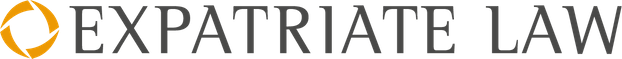 IN OTHER WORDS
If you had purchased the equivalent in Bitcoin instead of Toy Story 3 on DVD in 2010, you would today have $10 million USD.
10
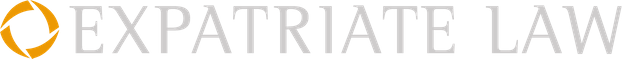 WHEN TO CONVERT
Daily vacillation of crypto can render the currency anywhere between sufficient, insufficient, or in-excess of amount required to meet legal fees in GBP
Ethical dilemma for lawyers
Potential risk of breach of professional and ethical duties to client
Timing of payment or conversion with competing and differing interests between lawyer and client
Materially beneficial or materially detrimental
11
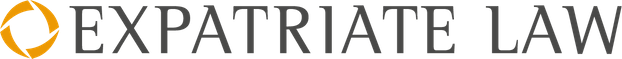 USA State-Specific Guidance I
Crypto not to be treated as unethical form of payment​
Simply a relatively new means of transferring economic value​
Professional conduct rules sufficiently flexible to accommodate development​
Keep fee agreement fair and reasonable​
No prohibition on accepting for or on behalf of client
Columbia Bar
12
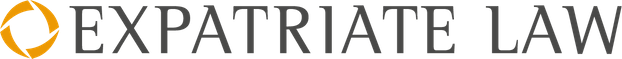 USA State-Specific Guidance II
Notify client that digital currency converted immediately into USD​
Not retain as crypto-asset​
Conversion effected on objective market rates ​
Credit client account immediately with USD amount thereafter
Nebraska Bar
13
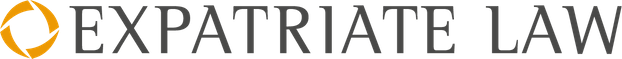 COLUMBIA VS NEBRASKA
Principled differential
Nebraska evades confrontation of ethical issues by converting crypto-assets asap to USD
Columbia presents willingness to treat crypto-assets as just another form of currency such that lawyers must be cognisant of professional obligations to clients
14
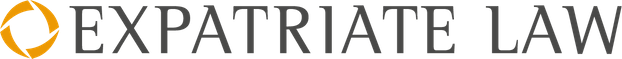 HMRC guidance
HM Treasury
Law Society and Bar Council
Yet to provide any specific guidance. 

Decision needed in England for assisting or regulating pracitioners who seek to receive payment in crypto-form
Guidance from HMRC on applicable tax on crypto-assets under UK tax law available
Guidance available from HM Treasury on compliance with anti-money laundering regulations when dealing with crypto-assets
England and Crypto
15
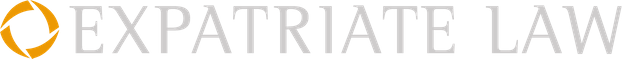 IMPORTANT
Must be distinction between:​
Client payments for invoices
Client payments on account​
Fees received from third parties for determined legal need
16
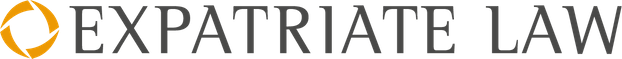 ENGLISH LAW
What is best practice and applicable legal principle?
Exercise caution. Denote specific duties to legal team receiving payment in crypto-currency? Realise the asset to ascertain value asap?
Practice maturity. Denote crypto as just another currency? Decide specific price point and time for conversion to ensure legal fees fully met?

England to make decision - but which?
17
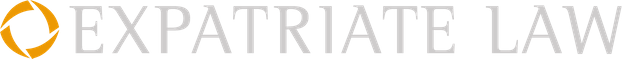 WHAT ROUTE WILL ENGLAND TAKE?
England to follow Nebraska Bar or Columbia Bar approach?
18
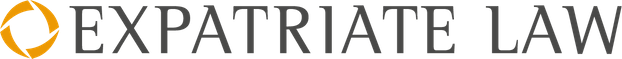 Thank you. 
Questions?
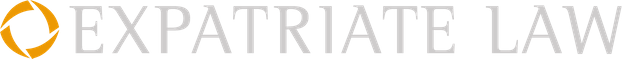 Email
Phone
Website
London +44 203 096 7169
Dubai +971 4 358 9444
byron@expatriatelaw.com
www.expatriatelaw.com
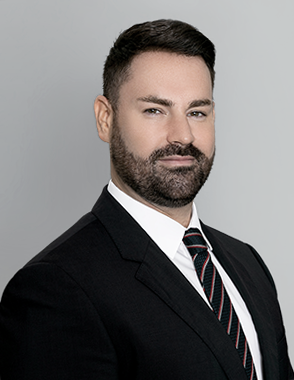 Get in touch
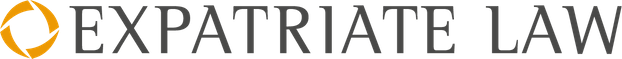